Sumo Primero
Sustracción: Descomponer en 10
1º básico. Unidad 3.
Capítulo 11: Sustracciones hasta 20.
Para sistematizar la técnica de descomponer en 10.
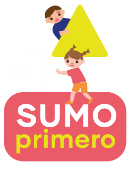 Veamos cómo usar 
la técnica de descomponer en 10.
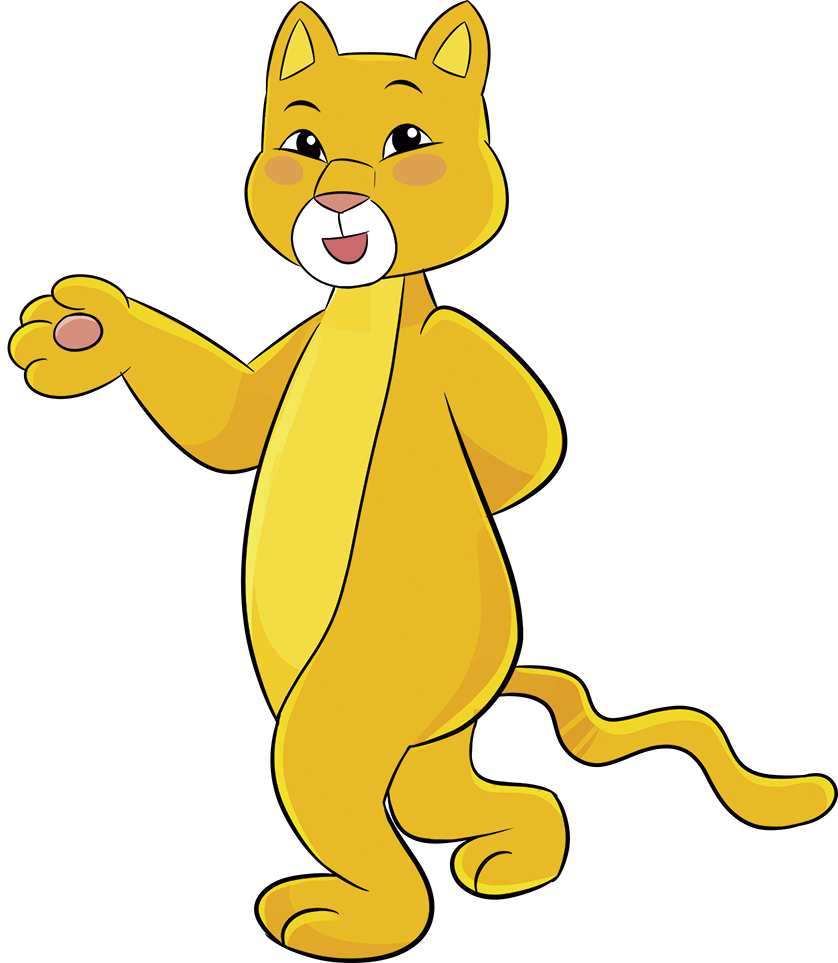 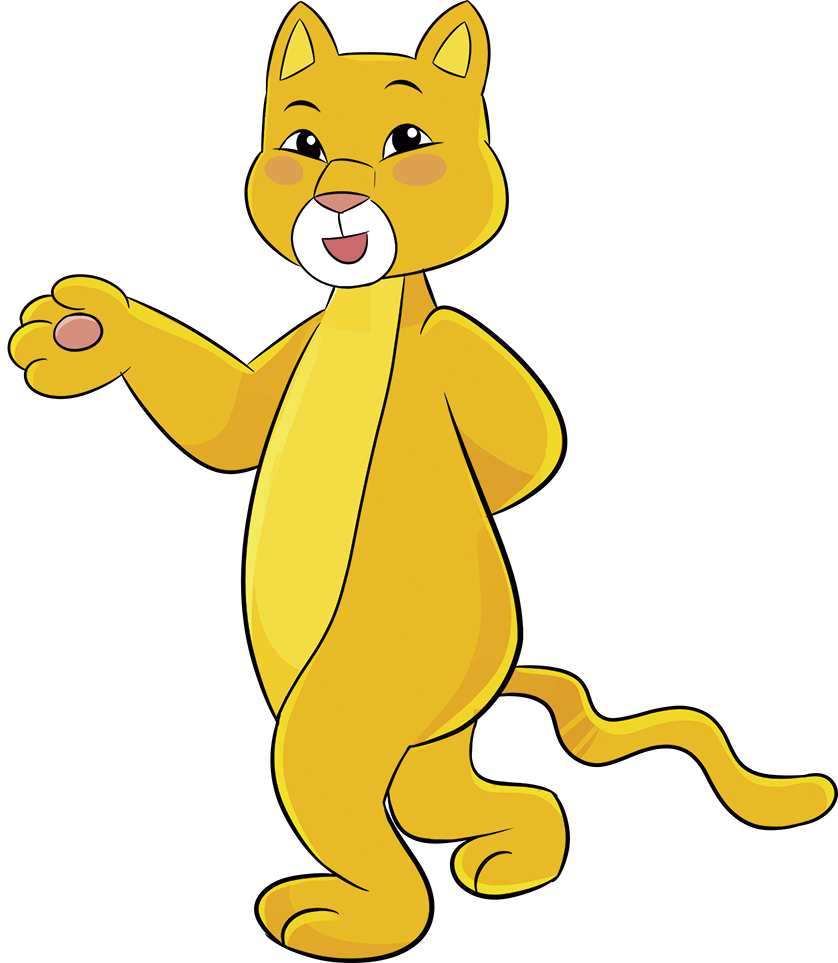 13 – 8
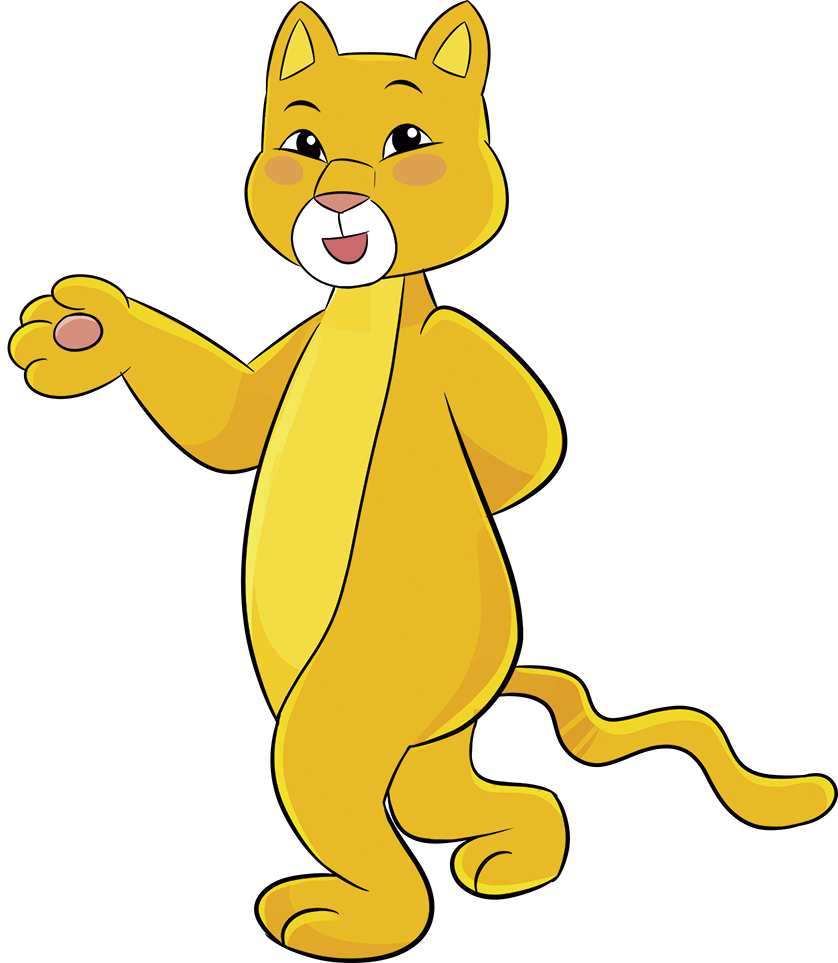 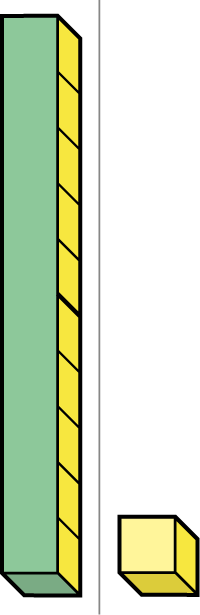 13 – 8
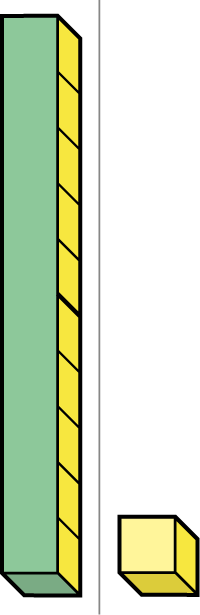 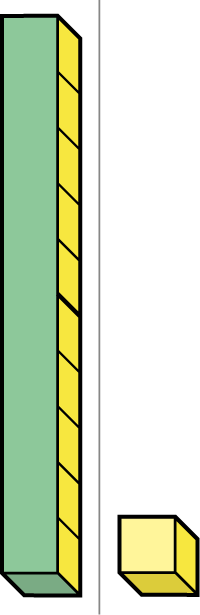 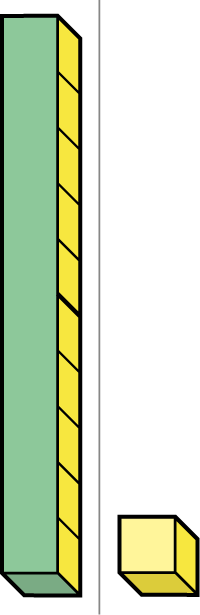 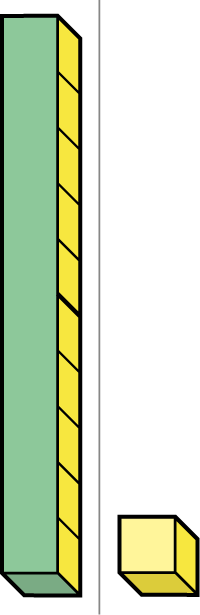 10        3
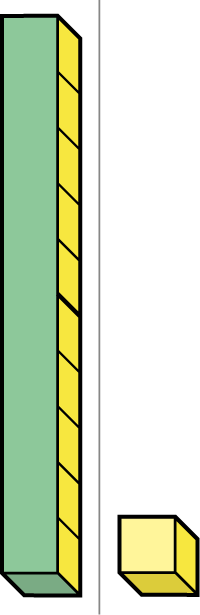 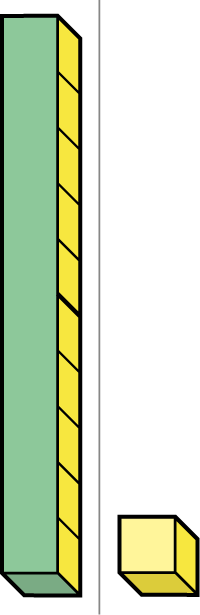 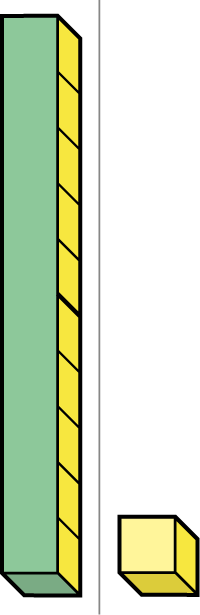 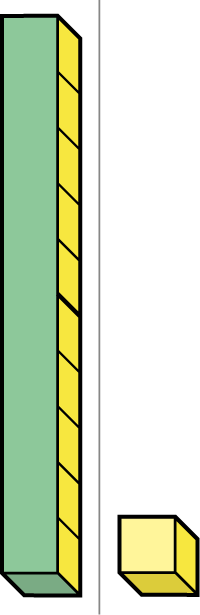 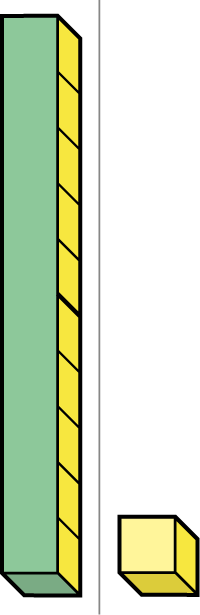 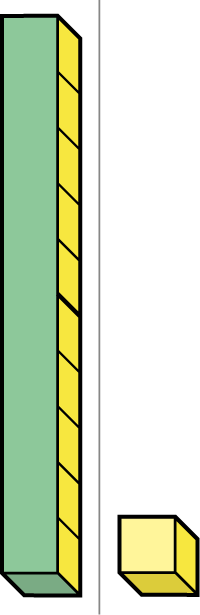 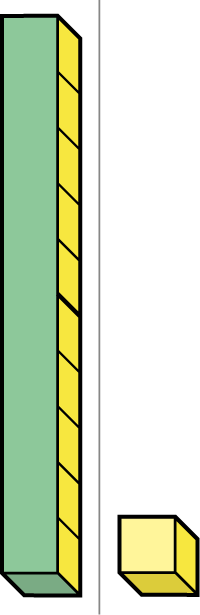 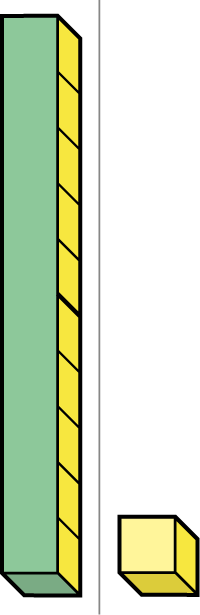 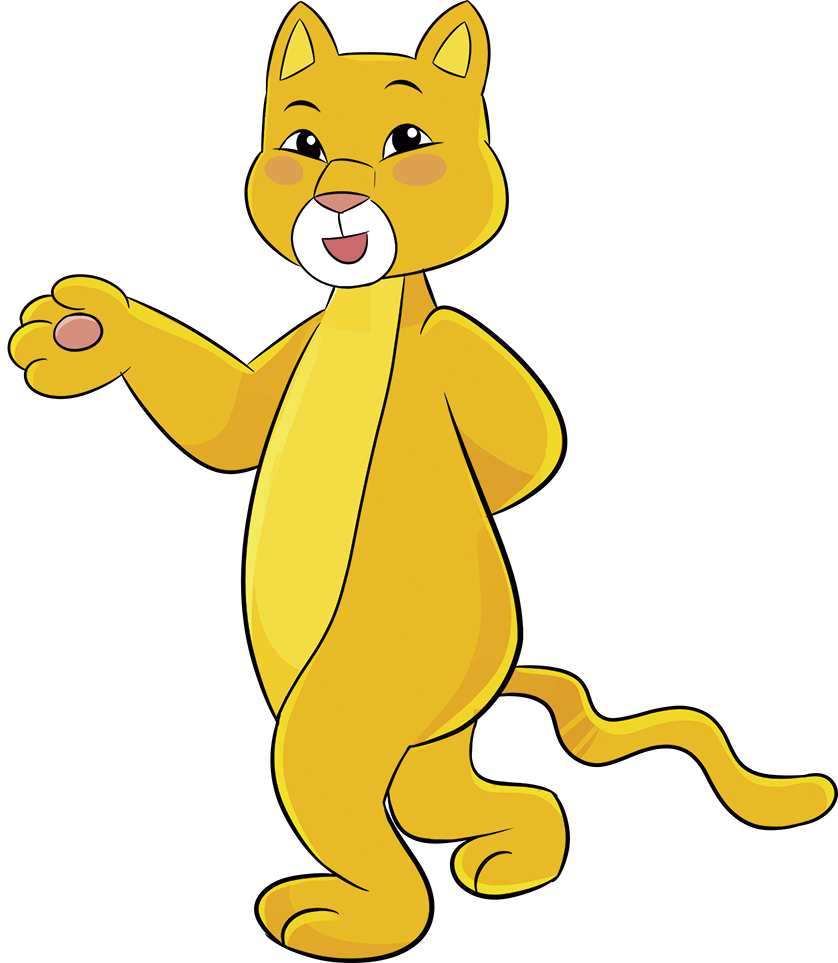 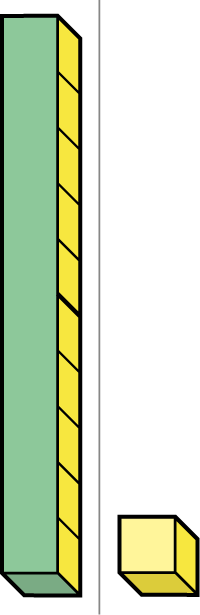 13 – 8
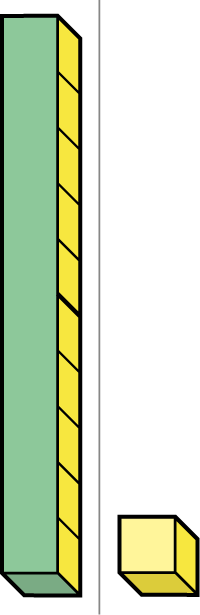 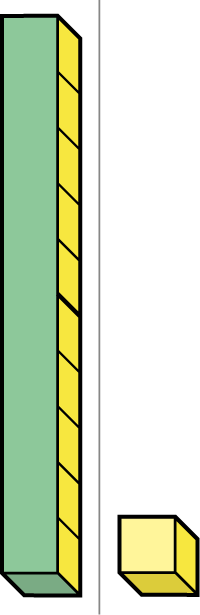 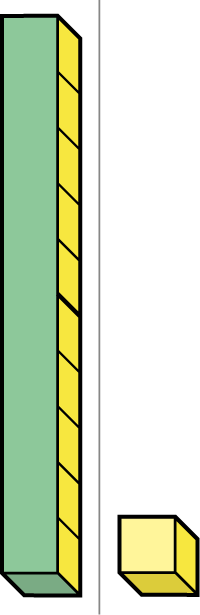 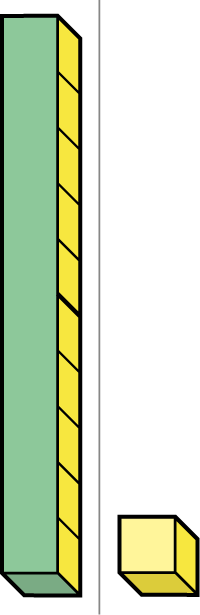 3      10
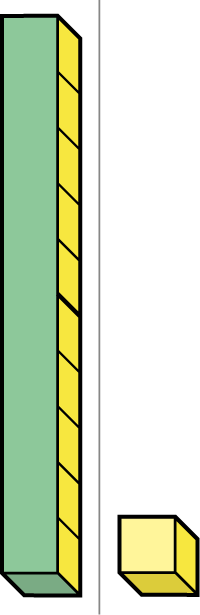 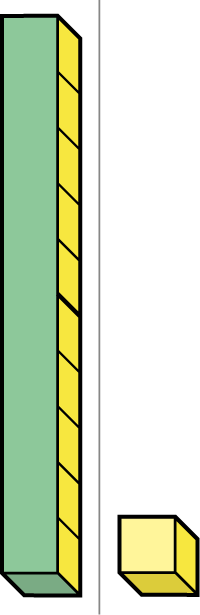 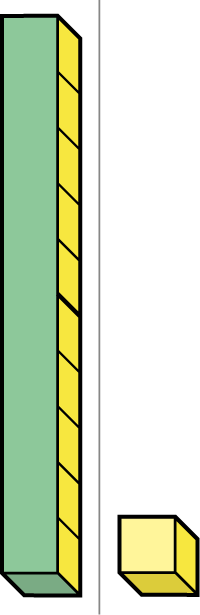 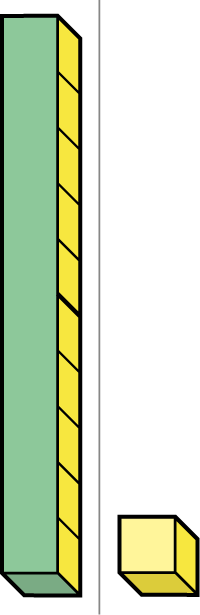 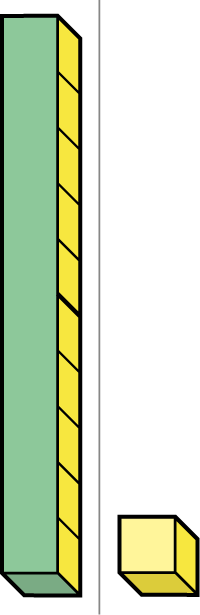 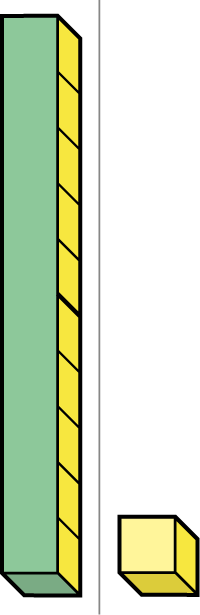 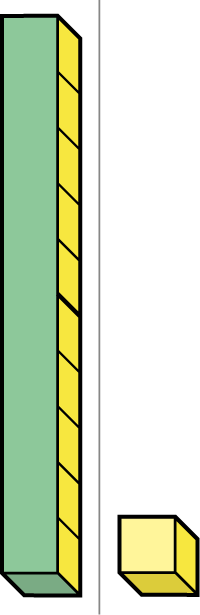 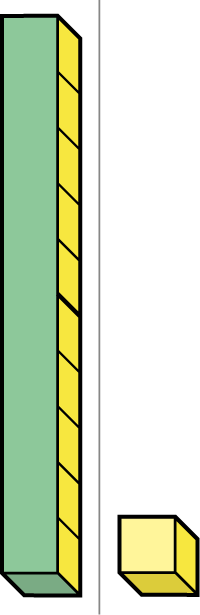 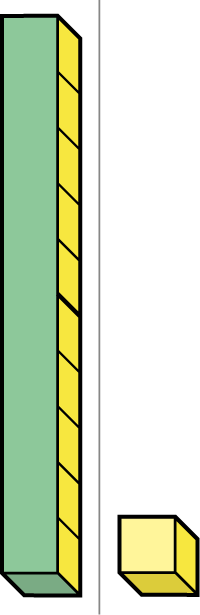 13 – 8
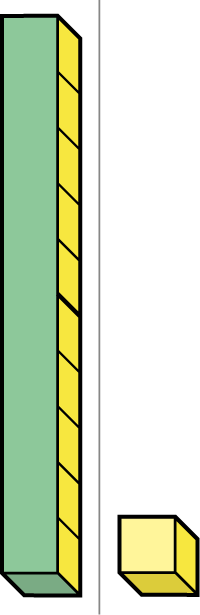 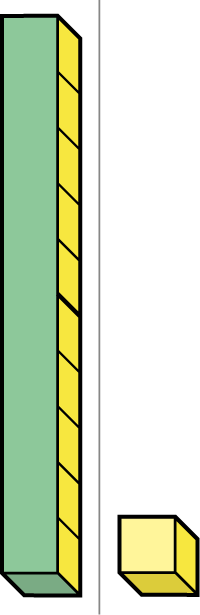 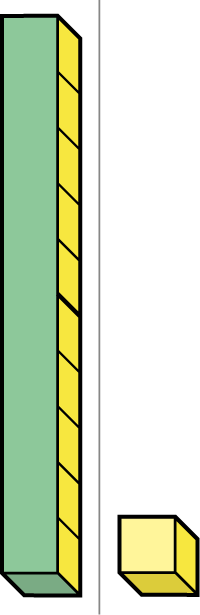 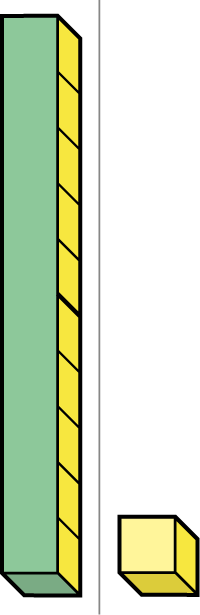 3      10
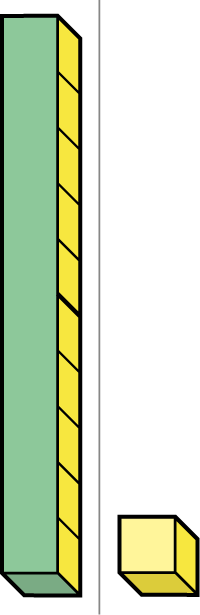 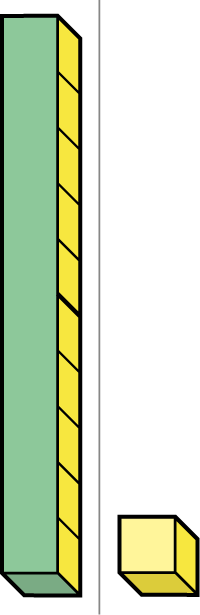 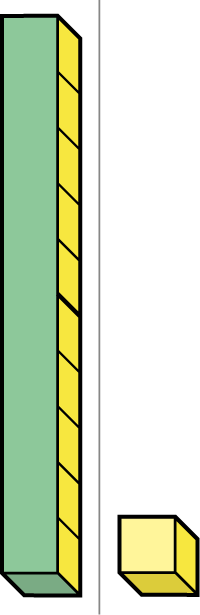 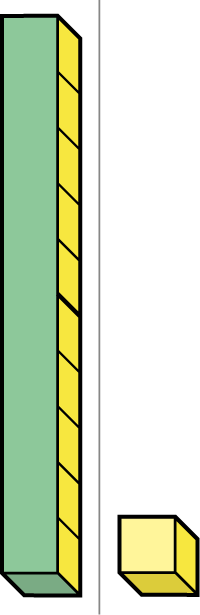 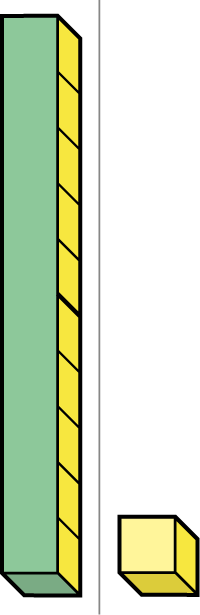 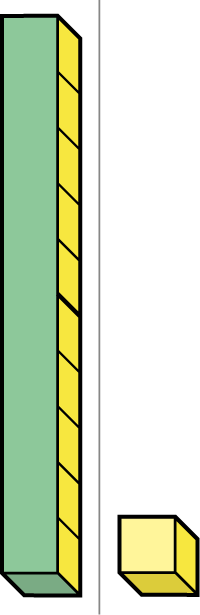 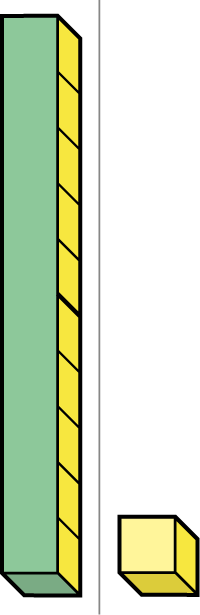 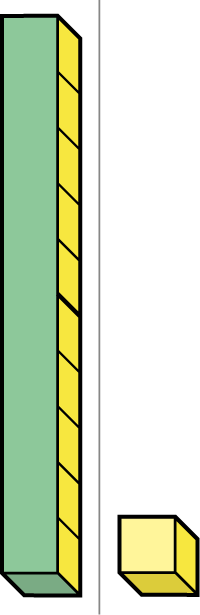 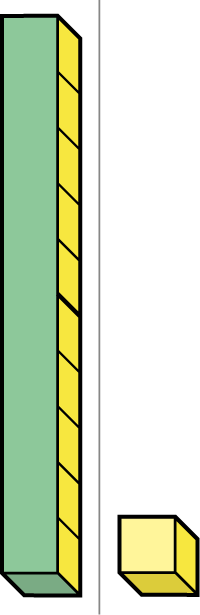 13 – 8
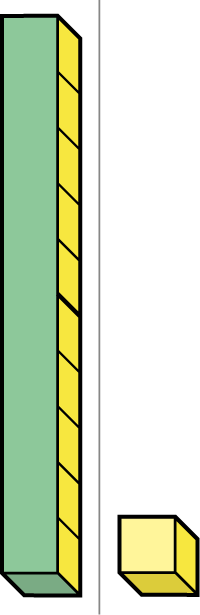 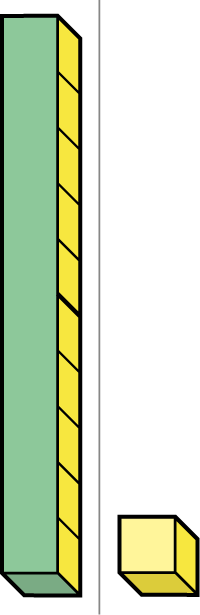 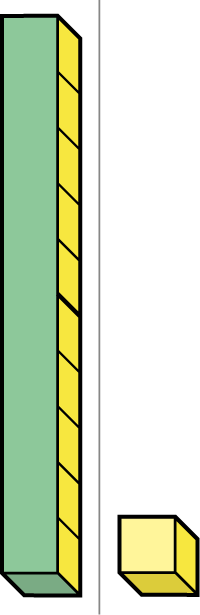 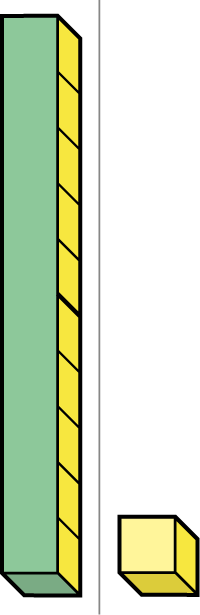 –   8
3      10
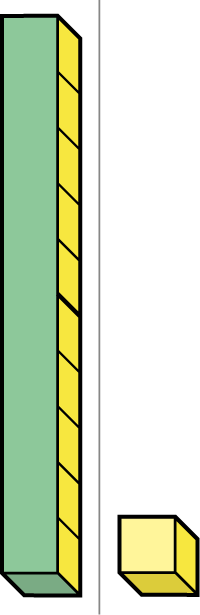 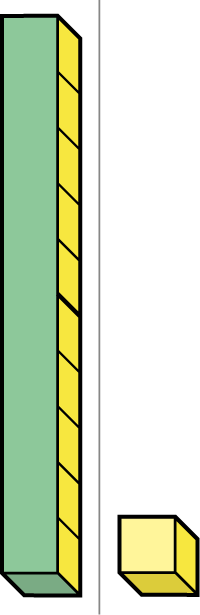 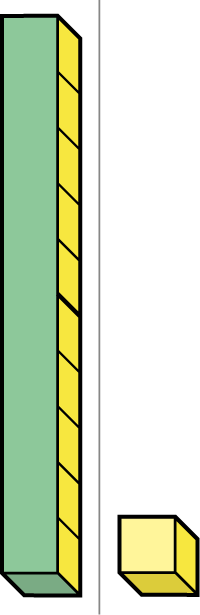 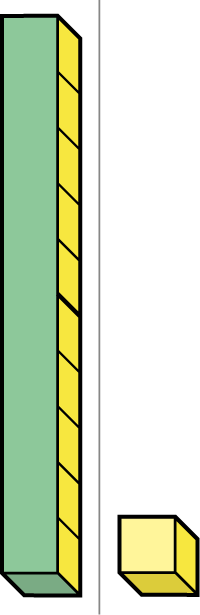 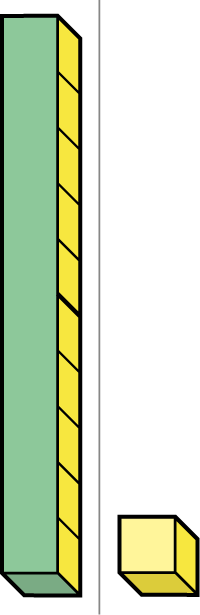 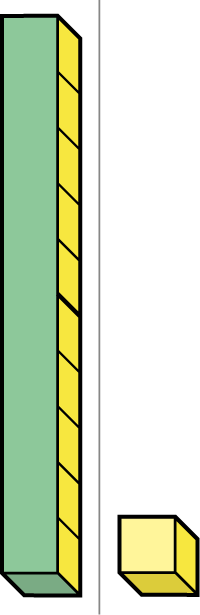 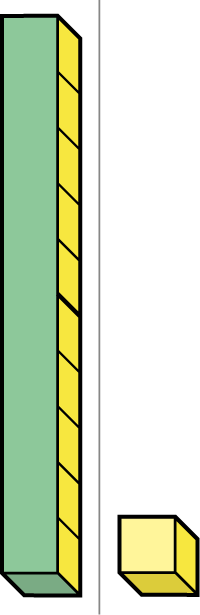 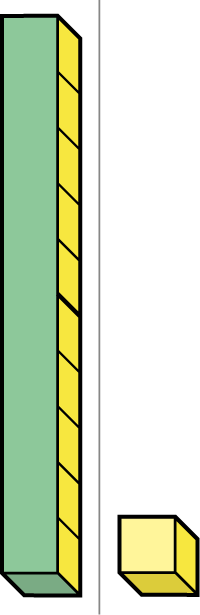 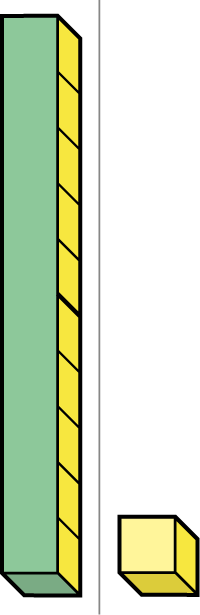 13 – 8
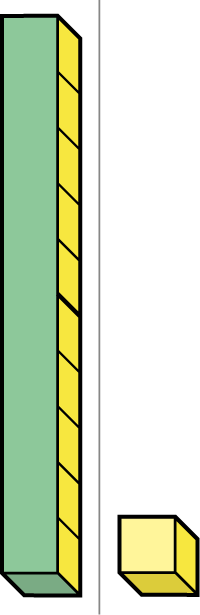 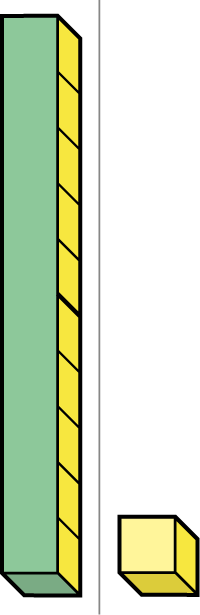 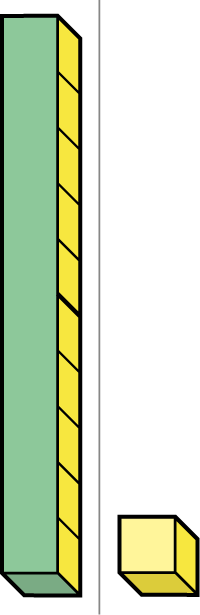 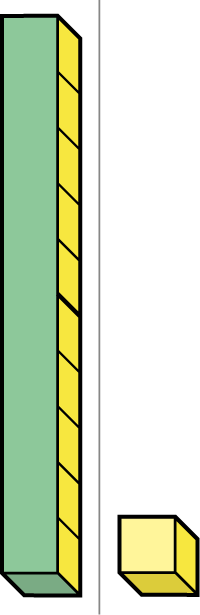 –   8
3      10
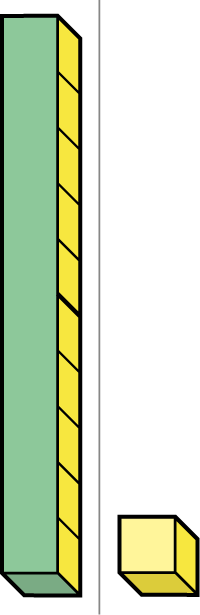 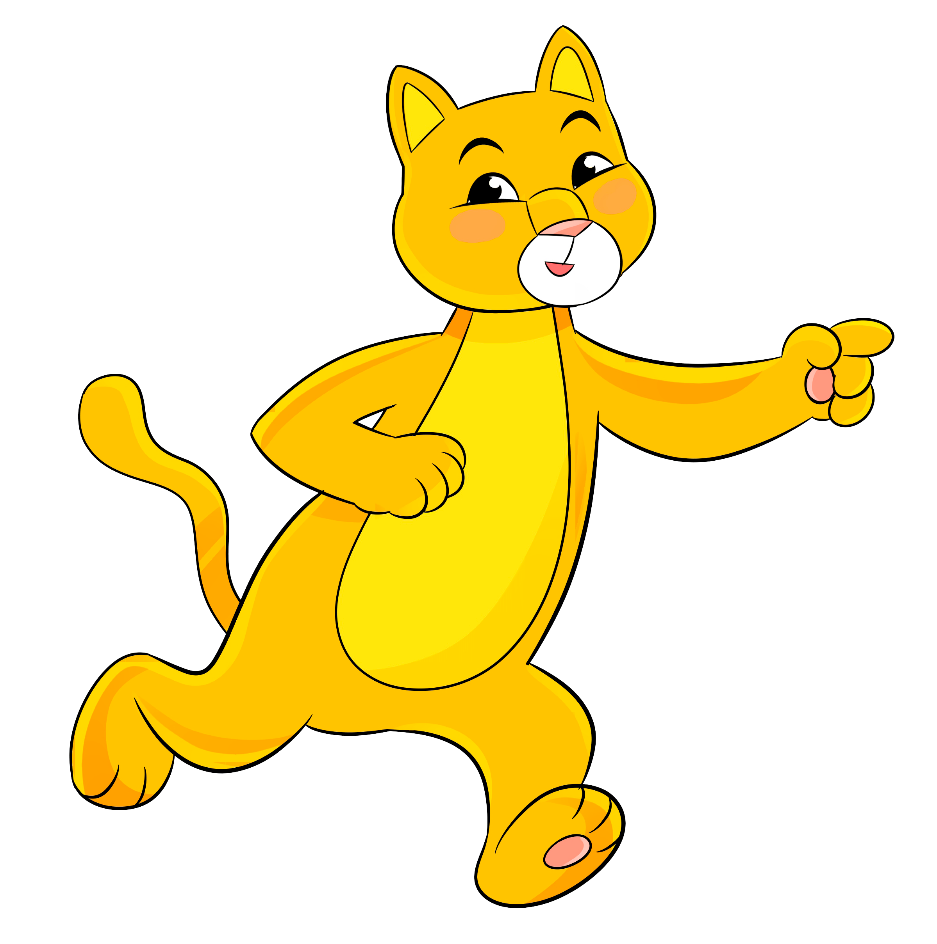 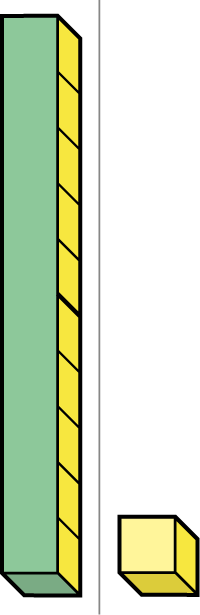 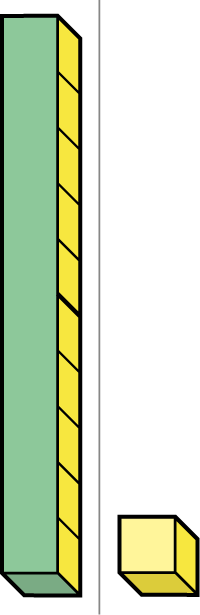 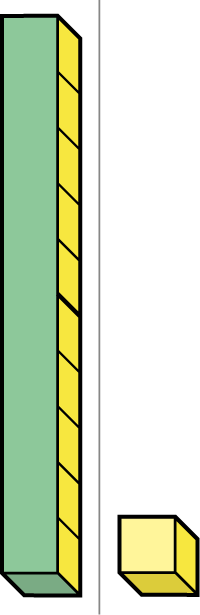 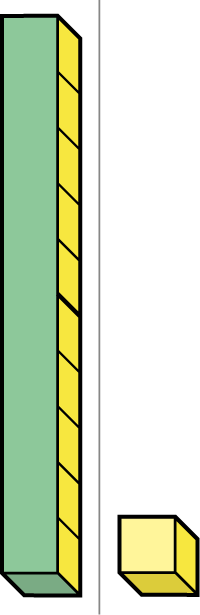 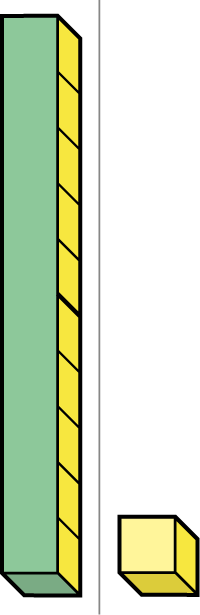 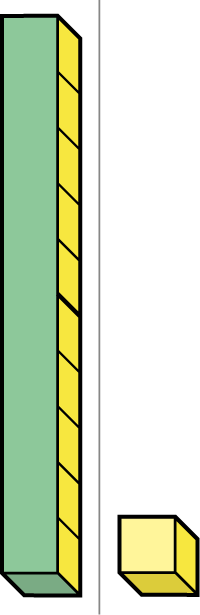 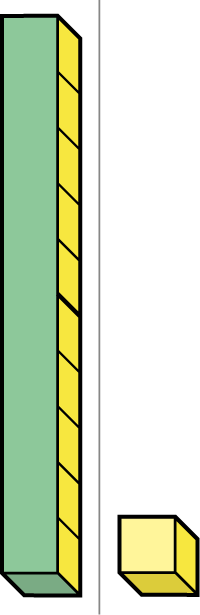 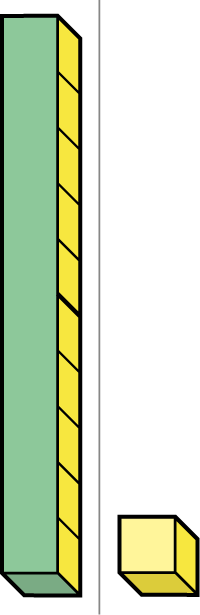 13 – 8
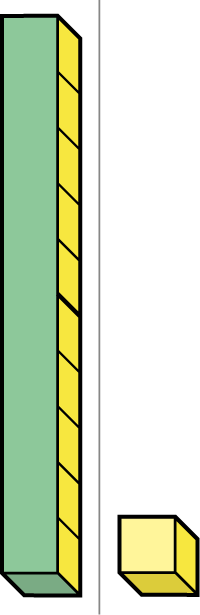 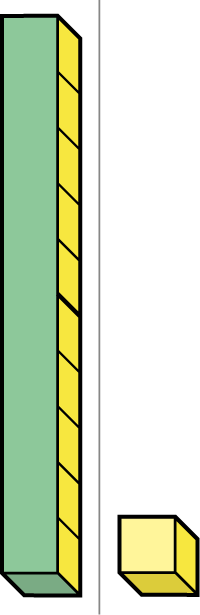 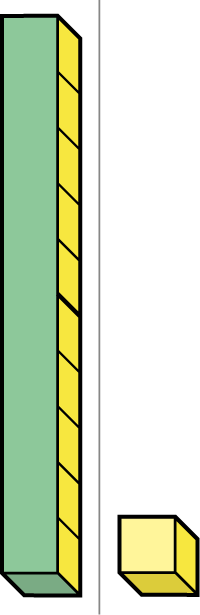 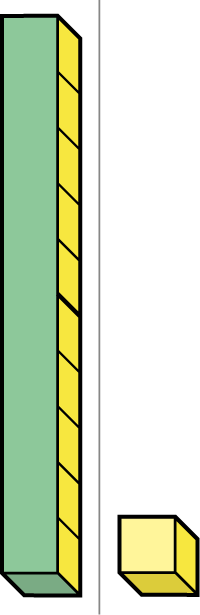 –   8
3      10
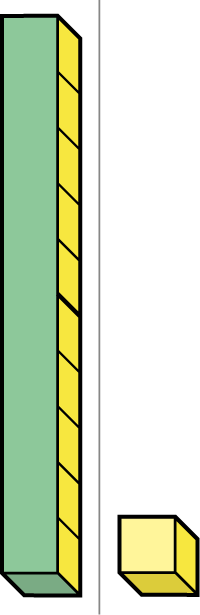 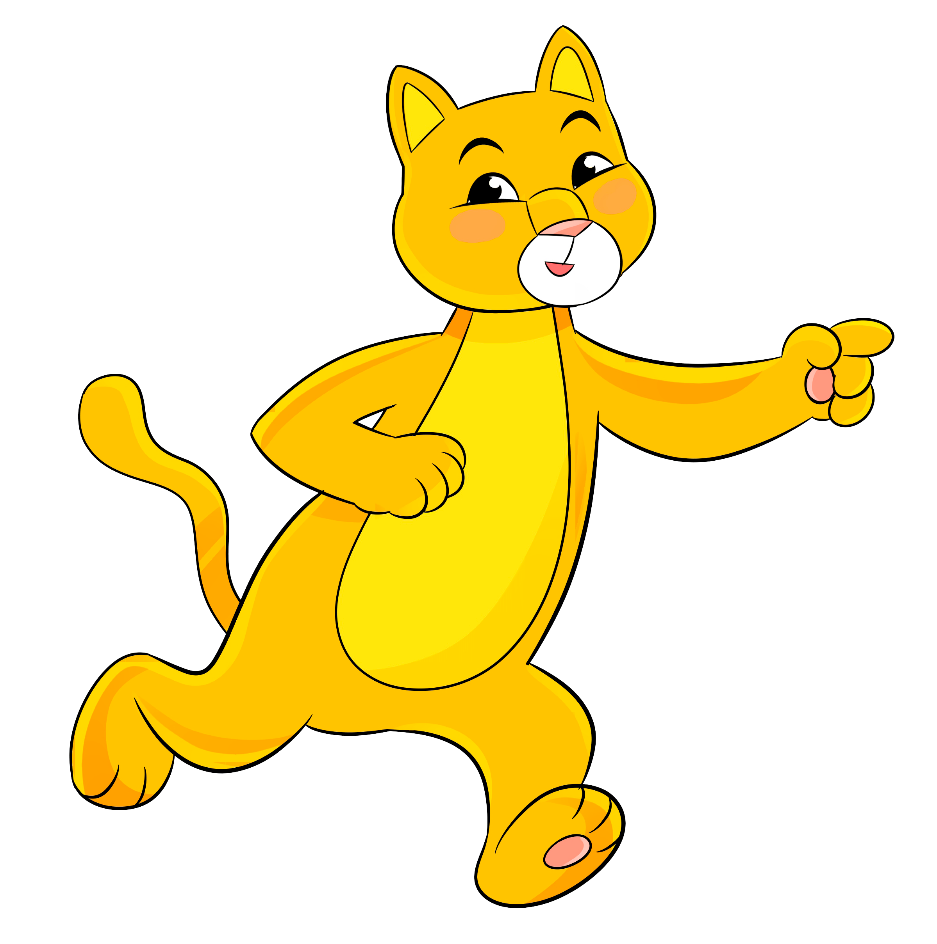 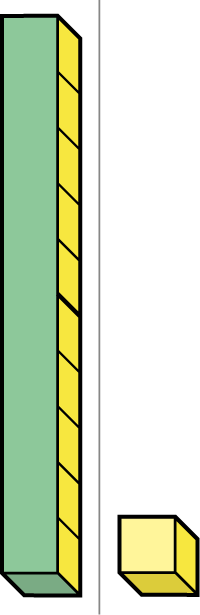 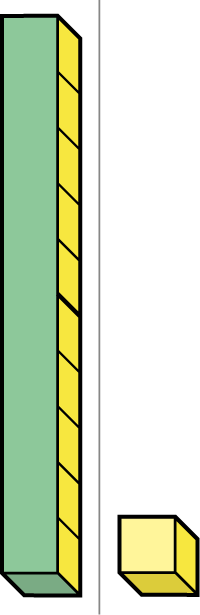 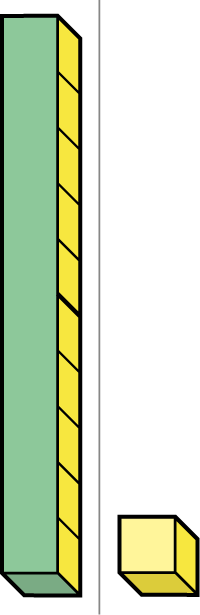 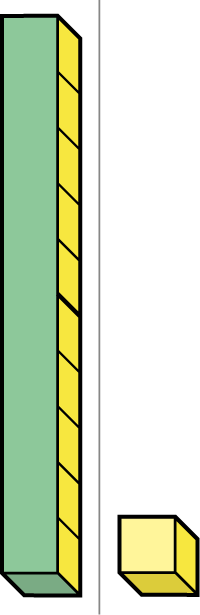 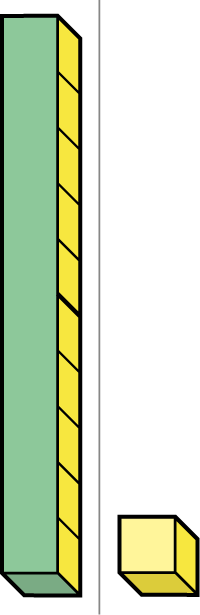 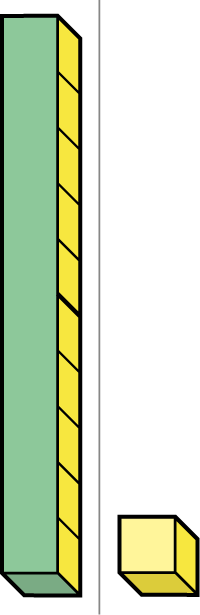 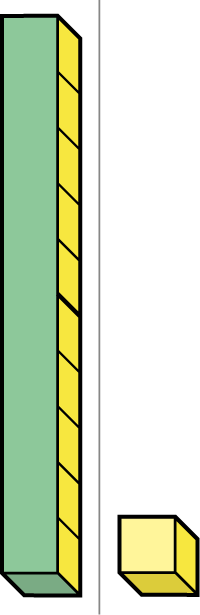 13 – 8
–   8
3      10
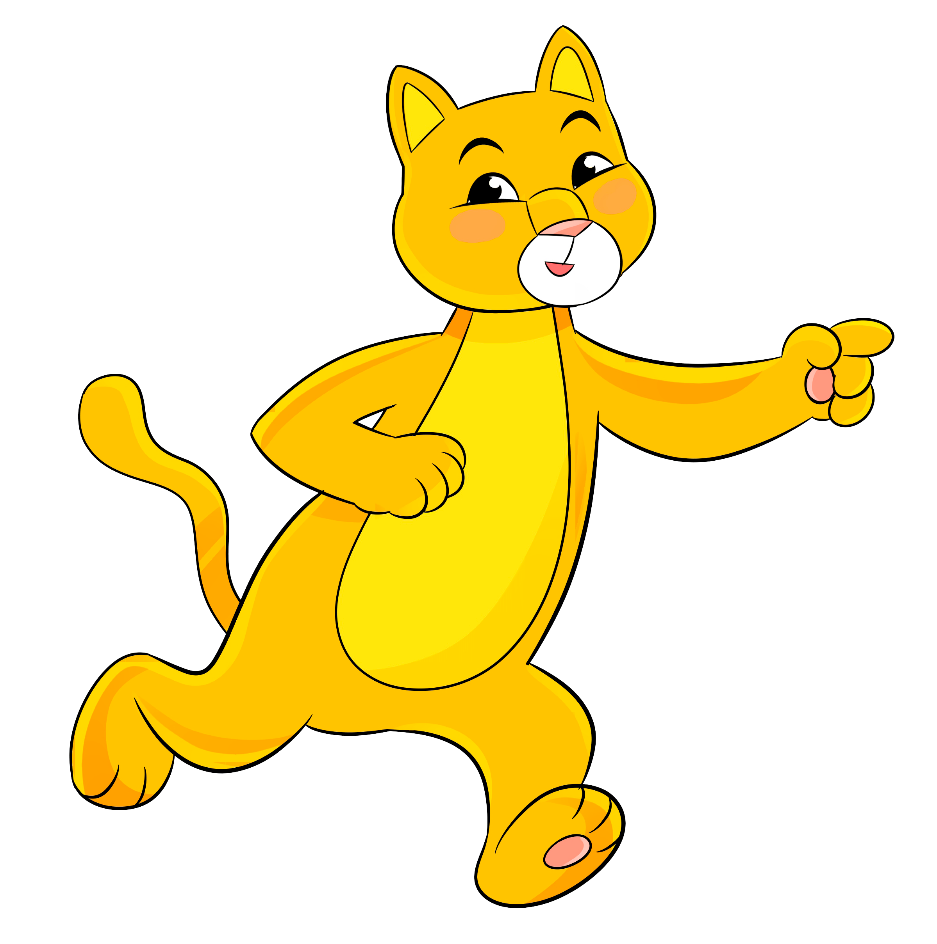 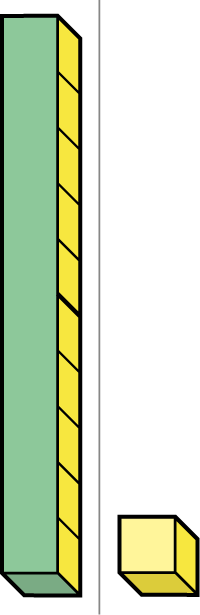 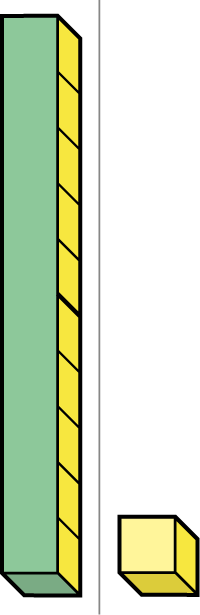 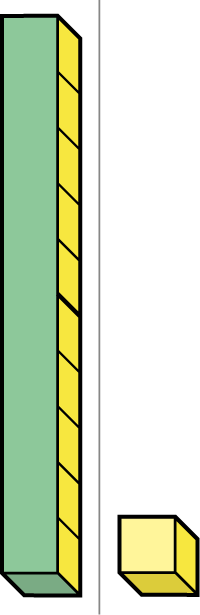 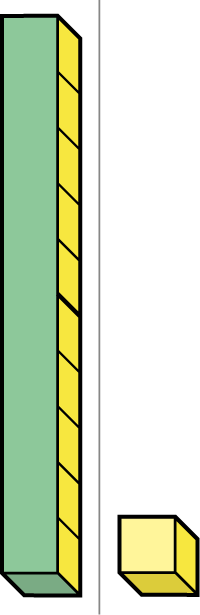 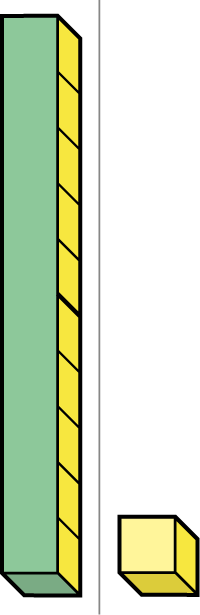 13 – 8
–   8
3      10
=  2
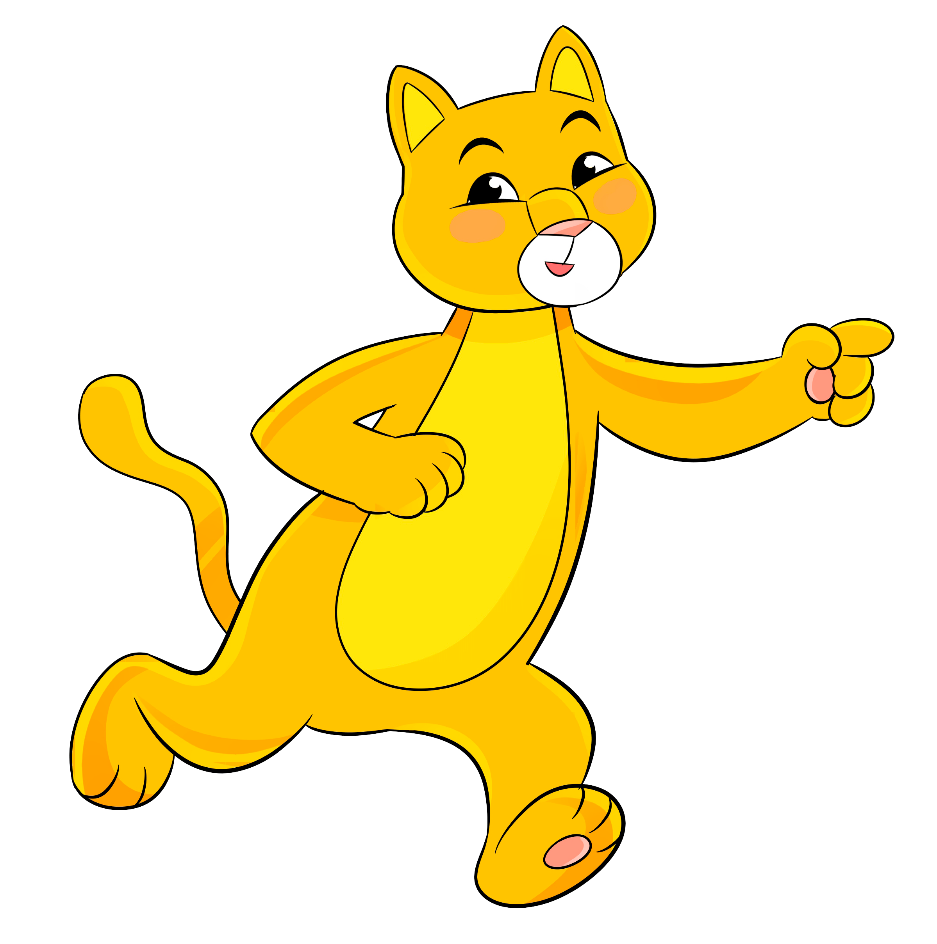 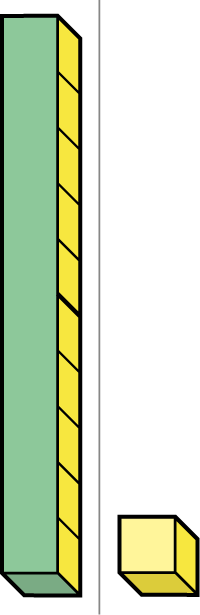 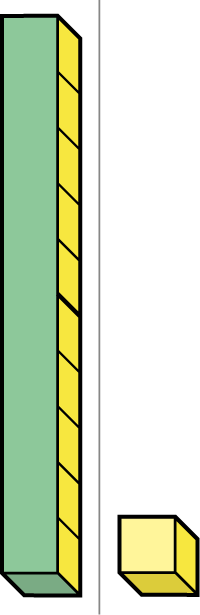 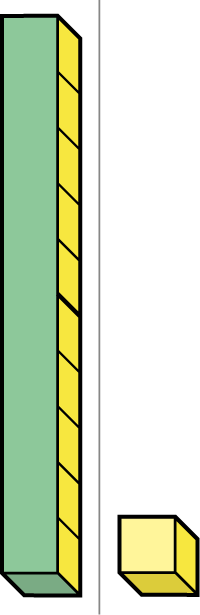 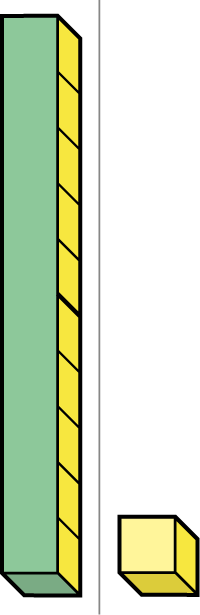 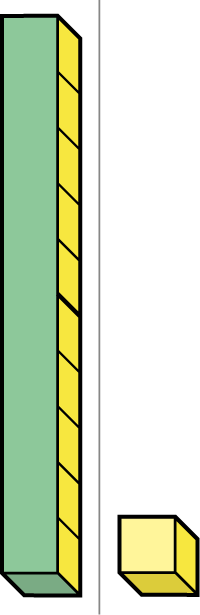 13 – 8
–   8
3      10
=  2
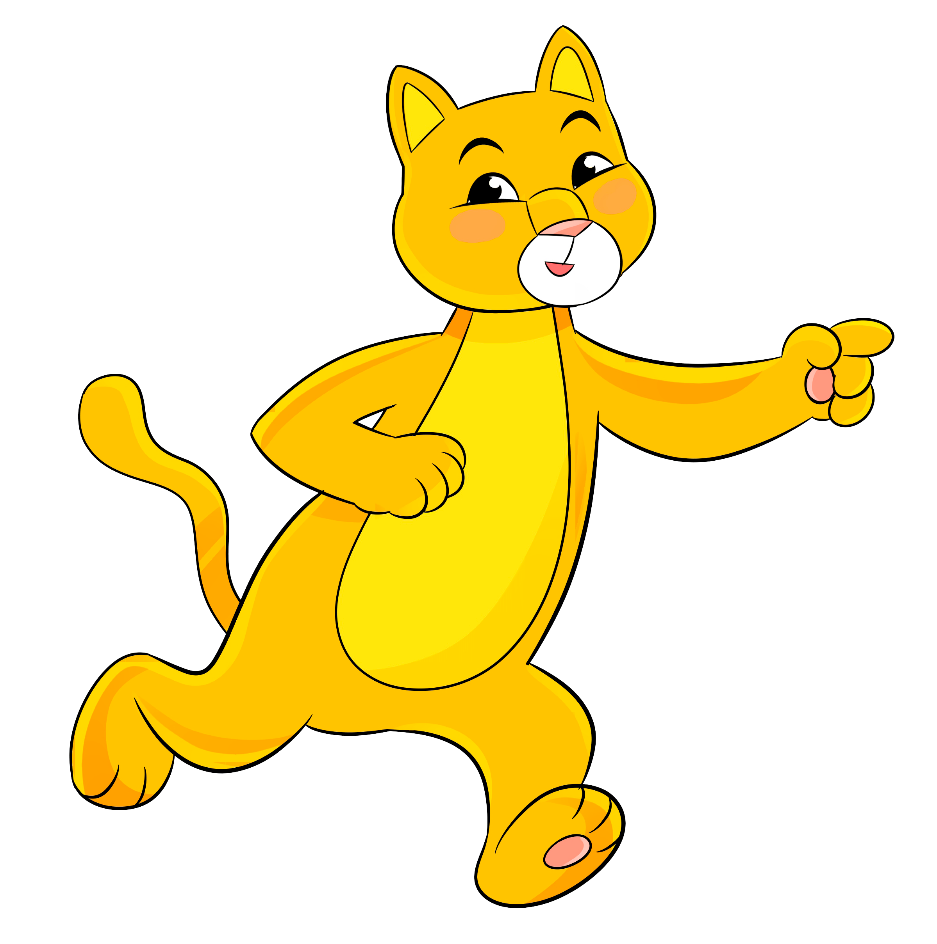 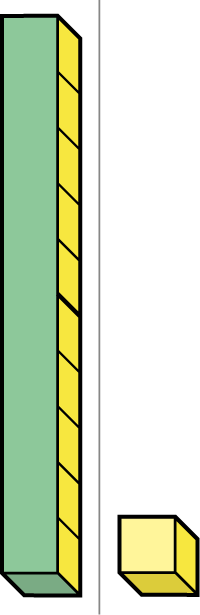 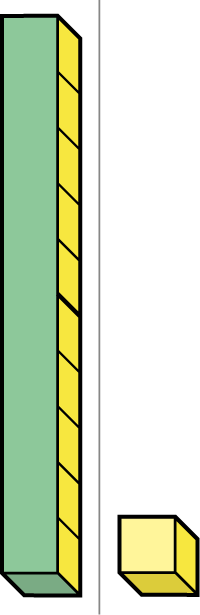 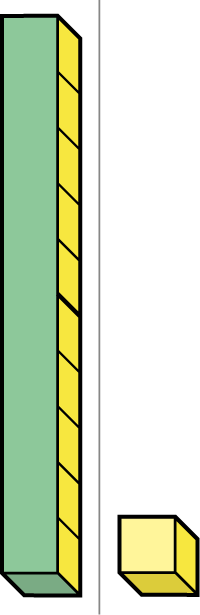 5
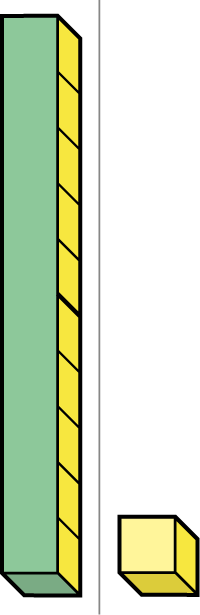 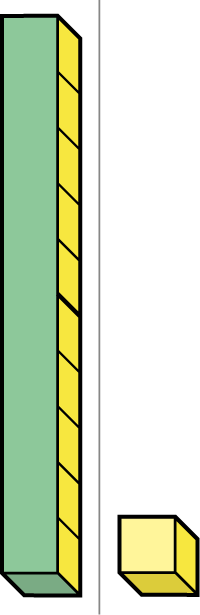 Sigamos practicando.
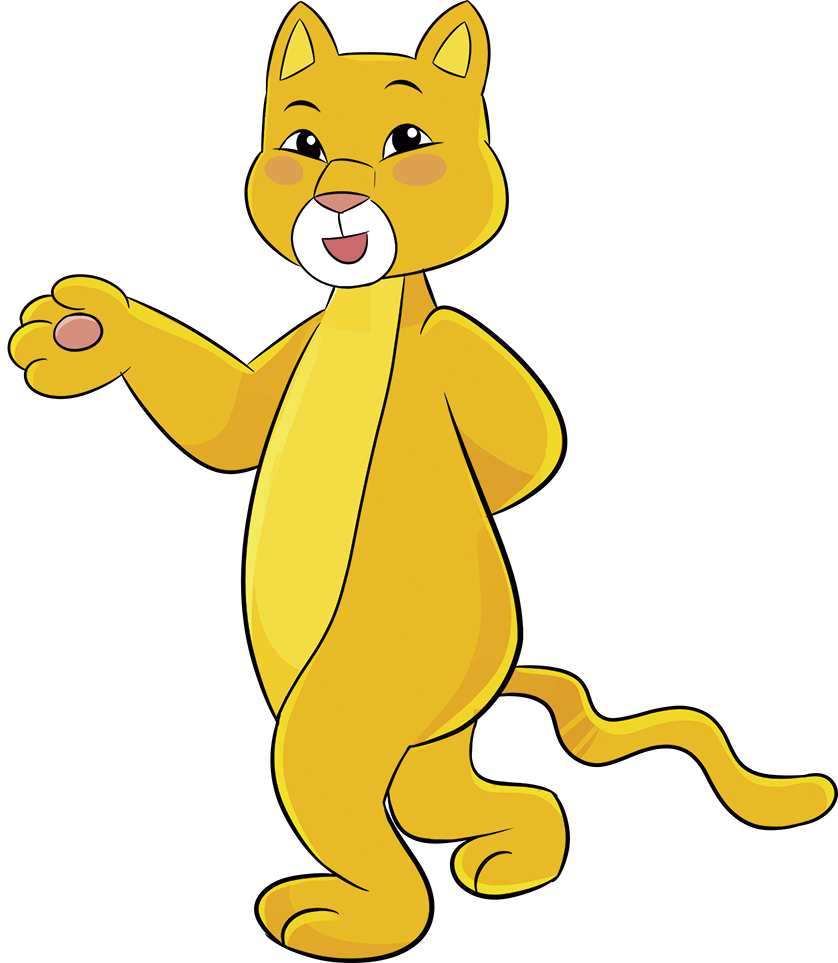